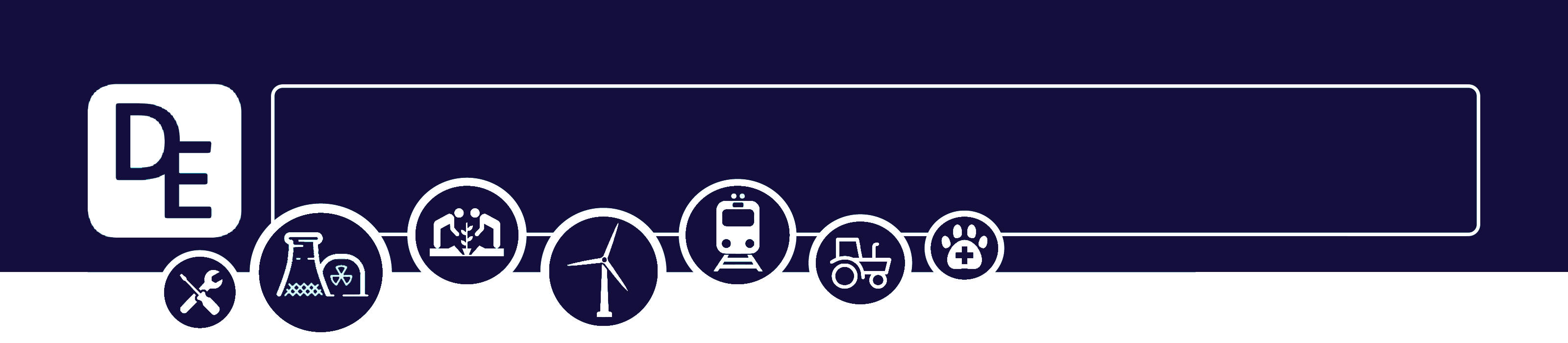 Mission Assignment: Describe the structure of a flower
KS3-09-06
Mission to Write! Write an explanation of how flowers reproduce and draw images to illustrate your explanation.
________________________________________________________________________________________________________________________________________________________________________________________________________________________________________________________________________________________________________________________________________________
________________________________________________________________________________________________________________________________________________________________________________________________________________________________________________________________________________________________________________________________________________
________________________________________________________________________________________________________________________________________________________________________________________________________________________________________________________________________________________________________________________________________________
________________________________________________________________________________________________________________________________________________________________________________________________________________________________________________________________________________________________________________________________________________
Rocket your writing with these words!   
stamen           	   filament	                      stigma                                  carpel        pollinate                        reproduce	         flower                                             style
Developing Experts Copyright 2023 All Rights Reserved